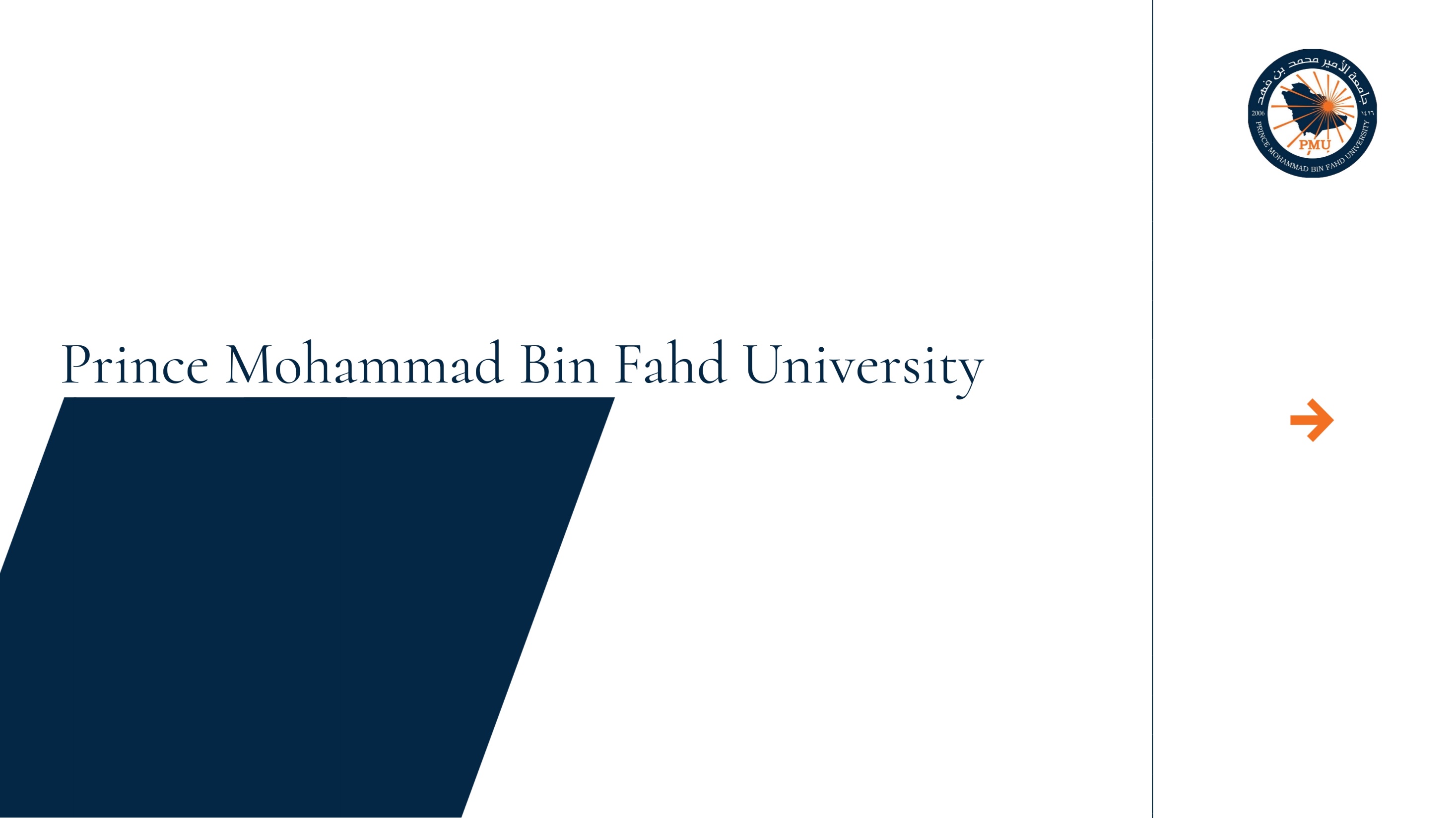 10th International Electronic Conference on Sensors and Applications
Part of the International Electronic Conference on Sensors and Applications series, Sensors, MDPI, Online, 15–30 Nov 2023.

Rabaï Bouderhem,
Assistant Professor
College of Law, Prince Mohammad Bin Fahd University, Khobar, Saudi Arabia
Privacy and Regulatory Issues in Wearable Health Technology
Abstract:
This paper is based on a research literature review for identifying and evaluating the technical, ethical and regulatory challenges to adequately regulate the use of wearable health technology. 
The objective is to analyze how researchers address the use of smart wearables in healthcare under the scope of data privacy. 
The main challenges faced by states in regulating e-health wearables were identified, especially the different methods to ensure the privacy of personal health information (PHI) and the legal voids and complexities to regulate wearable health technology at both national and international level. 
Finally, a few recommendations were made to regulate more efficiently wearable health technology at both national and international level. 
AI could be used as a regulatory tool to monitor the use of e-wearables in healthcare. 
Also, European Union (EU) law – upcoming EU Data Act and AI Act – can serve as models and guidance for the World Health Organization (WHO) which has a constitutional mandate to regulate the use of wearable health technology.
1. Introduction
The biggest challenge is data privacy as health data is sensitive and confidential by nature. 
Technical, ethical and regulatory challenges such as data collection, data quality, security, interoperability between different operating systems (OS), health equity, and fairness need to be addressed by states at both national and international level. 
Concrete national and international regulations should be developed such as the implementation of quality standards, conditions to access health data, interoperability, and representativity. 
Most importantly, compliance with key regulations such as the EU General Data Protection Regulation (GDPR) or the upcoming EU Data Act is a requirement. 
Self-regulation should also be encouraged as it will help to build public confidence in health wearable technology as important volumes of personal data are processed. 
Guidelines and voluntary codes of conduct developed by the private sector are concrete illustrations. Despite the existence of such challenges, health wearables are an opportunity to improve healthcare systems as these devices could become a substantial addition to the everyday healthcare practice. 
As observed, there is today a global adoption of health wearables such as smartwatches or fitness trackers; this trend demonstrates that individuals have already embraced health wearable technology which could help monitoring people’s health condition. 
A balance between the use of health wearable technology and data privacy is a necessity from a regulatory and ethical perspective as several challenges need to be solved. Different measures can be adopted to ensure privacy and security of health data; AI can also be used as a regulatory tool for audits and inspections in wearable health technology.
2. Challenges posed by wearable health technology
There are several challenges posed by wearable health technology ranging from technical issues such as the development of powerful batteries to ethical and regulatory gaps at both national and international level. Data accuracy is also a concern acknowledged by companies as physicians or lay people need precise data to be able to rely on it and monitor their health. Data security and privacy are other crucial challenges to be addressed. Improper device wearing could be an-other obstacle to health monitoring. From a scientific perspective, the use of consumer wearables in health research could be a limitation as data may not be accurate
3. How can we ensure the privacy and security of personal health data?
Different measures can be taken to ensure the privacy and security of personal health data. Companies and health professional can help to secure patient privacy and data confidentiality.
4. The complexity to regulate wearable health technology at both national and international levels
5. AI as a regulatory tool
Artificial Intelligence (AI) can play a key role in the regulation of wearable health technology. 
AI tools already exist for a fast and reliable analysis of data generated by wearables. 
AI can also identify deviations or anomalies in health measurements. 
This can help healthcare providers save lives but also allow them to make more accurate diagnosis or give better treatment. 
Regulatory authorities such as the FDA in the US and the MHRA in the UK can use AI to conduct regular inspections and audits to ensure compliance with established standards and regulations. 
At the international level, key players such as the European Union, the United Nations (UN) and the WHO have also published proposals and guidance on the ethical use of AI in healthcare. 
The objective of these regulations is to tackle the risks associated with the use of AI in healthcare. 
AI tools can help implement and regulate wearable health technology through data analysis, and facilitate compliance with established standards and regulations.
6. Conclusions
Blockchain technology can help build better healthcare systems. 

However, the novelty of this technology is source of ethical and regulatory challenges especially the necessity to comply with the right to privacy by protecting personal health data. 

Existing regulations such as the GDPR or upcoming ones such as the EU Data Act can provide reliable legal frameworks and established standards to be implemented by healthcare providers. 

States and international organizations such as the WHO need to cooperate and elaborate new guidelines and legally binding rules in this field. 

Also, AI promises to be a powerful tool with its ability to conduct automated audits and investigations.